Welcome Spring 2024!sites.pitt.edu/~jfb42, go to CS 0449, and click today for these slides
CS 0449
Jarrett Billingsley
Class announcements
be sure to check the notes on each of my slides
for extra explanations, examples, snarky comments etc.
as well as answers to the questions on the slides so you can study.
last, be sure to use Powerpoint to view my slides
not Keynote, not Google Drive; they absolutely butcher alignment and diagrams and arrows and I use a lot of those. it’s bad enough that diagrams can become incorrect/misleading.
if you use a note-taking app, open the pptx in Powerpoint and export it as PDF, then use that. it will look much better than opening the pptx directly in your note-taking app.
CS449
2
[Speaker Notes: - yahaha! you found me! I'm a slide note!]
AdministriviaFinish by :38?
CS449
3
hi
you can just call me Jarrett
jarrett@cs.pitt.edu
sites.pitt.edu/~jfb42
Office hours: Mon/Wed 12:20-2:30 and Tue/Thu 12:20-2:00 in 6509 SENSQ (directions on my site)
Religious absences: contact me ASAP
Students with disabilities: contact the DRS ASAP
Everything in this section is also on my site in "course info"!
I use red on the slides for really important things
Also when I do *this* with my hands, it means I want you to just say something out loud, not putting your hands up.
Let’s try it. 2 + 2 = …?
CS449
4
[Speaker Notes: - *this* = me putting both my hands out, palms up, like I’m offering you something.]
Communication
I send announcements through Canvas which come through email
it is not my responsibility to make sure you get them, it’s yours
Canvas is for announcements, grades, and assignment submissions.
everything else is on my site.
including the course schedule/syllabus.
Discord hours: most days after 12PM and before 9PM EDT
For more "official" communications, or if you need my attention immediately, use email.
if you’re asking for an extension, want to schedule a meeting, something serious happened in your life etc. please email me.
otherwise, Discord is preferred – it’s much better for sharing code, screenshots, etc. in a much quicker way.
CS449
5
Etc etc.
speaking of which, recitation starts this week (Friday)
you need to go. 
let’s look at the textbook, grading, late and submission policies…
you are a student. you are supposed to be confused.
I wanna help you understand! even if it seems like I’m yelling or angry or intimidating or annoyed or whatever.
never say "this is a dumb question" cause there aren't any!
DON’T STRUGGLE IN SILENCE!!!! EVER!!
also, studying together is not cheating! do it!
CS449
6
Academic Integrity
let’s look at the “What is cheating?” quiz results!
and then look at the academic integrity policy!
Don't cheat if your enrollment is contingent upon your GPA. 
or your ROTC or your student visa or your graduation or your internship or your parents giving you money or or or… or whatever.
you’re an adult, and are responsible for your actions.
I hate being in a position where I have your future in my hands…
especially when you're the one who put it there.
Do not take advantage of my trust.
If you're confused, don't cheat, ask for help.
CS449
7
What, Why, and How
for every topic, ask yourself (and me!) these questions:
Why do we use it?
"splitting code into functions makes it easier to read, understand, and reuse."
What is it?
"a function is a named piece of code."
"in Java, you write the return type, then the name, then a left parenthesis, then any arguments, with the type and name, separated by commas, then a right parenthesis, then…
How do we do it?
what and why are almost always more important than how.
on the exams, be sure you are answering the right question. if I ask "what is X," don't explain how to X.
CS449
8
[Speaker Notes: - it's so easy as an instructor to fall into the trap of explaining the How in tons of detail without giving any context.
- the "how" can have a million different answers. what's more important that you understand the ideas behind it.]
Compile-time vs.Runtime
CS449
9
What does a compiler do?
a compiler translates source code (text!) into target code.
in doing so, it checks the source code for correctness.
javac
MyClass.java
MyClass.class
it might indicate errors like:
  MyClass.java:2: unclosed string literal
  MyClass.java:4: ')' expected
  MyClass.java:7: incompatible types
but can the compiler ever spit out a NullPointerException or an ArrayIndexOutOfBoundsException?
CS449
10
[Speaker Notes: - well, technically it could, if the compiler itself had a bug!!]
Compile-time vs. runtime
no. those are runtime errors. they happen when the program runs.
compile-time begins here!
(javac MyClass.java)
runtime begins here!
(java MyClass)
compile-time
runtime
the compiler does not run your program.
compile-time and runtime are like two different worlds. 
some things can be done in one but not the other.
some information is available in one but not the other.
CS449
11
[Speaker Notes: - what the heck IS the java command then? it’s a virtual machine, a kind of fancy emulator that can run .class files. details. we’ll get to it eventually.]
Error messages are incredibly important
please, you need to understand this:
error messages are the single most important piece of information you can give someone who is trying to help you.

let’s look at “Materials > Help > Asking good questions” on my site!
CS449
12
Hello, world
CS449
13
splashhhhh 💦
let's jump in the the C swimming pool (code examples are on the site)

#include <stdio.h>
int main() {
		printf("Hello, world!\n");
		return 0;
}
what things are similar to Java?
what things are different, or even missing?
what do you suppose those new things do?
CS449
14
Falling down the rabbit hole
if you compile that C program, you get an executable file, but…
what does that executable file contain?
what happens when you run it?
how does the program actually make things happen?
how do programs control all the computer hardware?
how do multiple programs run at the same time?
that's what this course is all about.
by the end of the course, you will hopefully be able to answer all of the above questions!
CS449
15
[Speaker Notes: - 447 focuses on the details of how a program is actually executed by a CPU, but this course is a bit higher-level than that.]
Appearances can be deceiving
C might look a bit like Java
but it sure doesn't behave the same way
	int x = 5;
	printf("The value of x is: " + x);
what does this print?
oh.
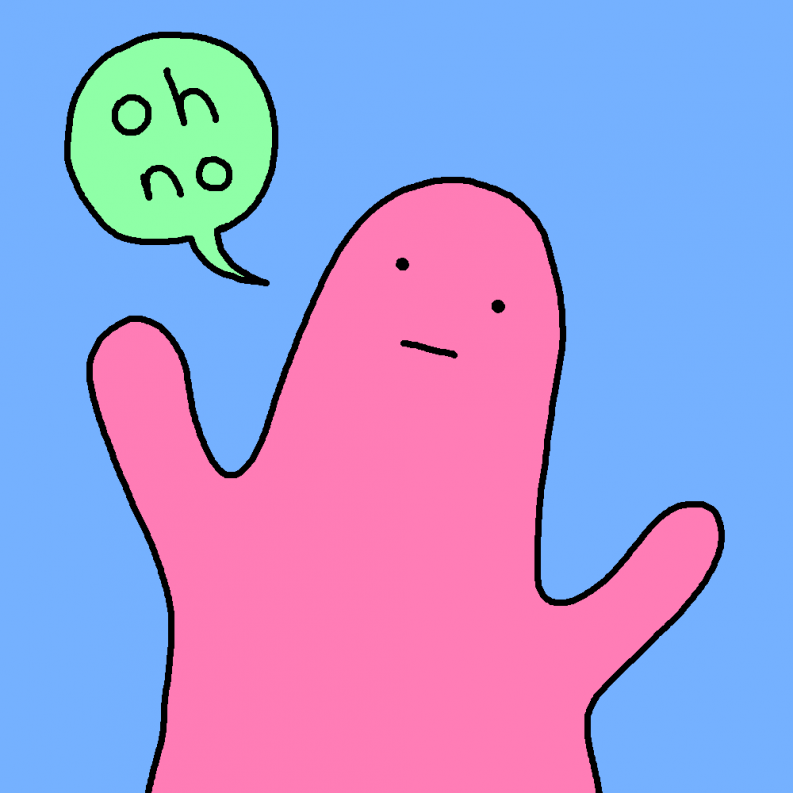 webcomicname.com
CS449
16
A difference in philosophy
C is not much more than assembly with convenient syntax.
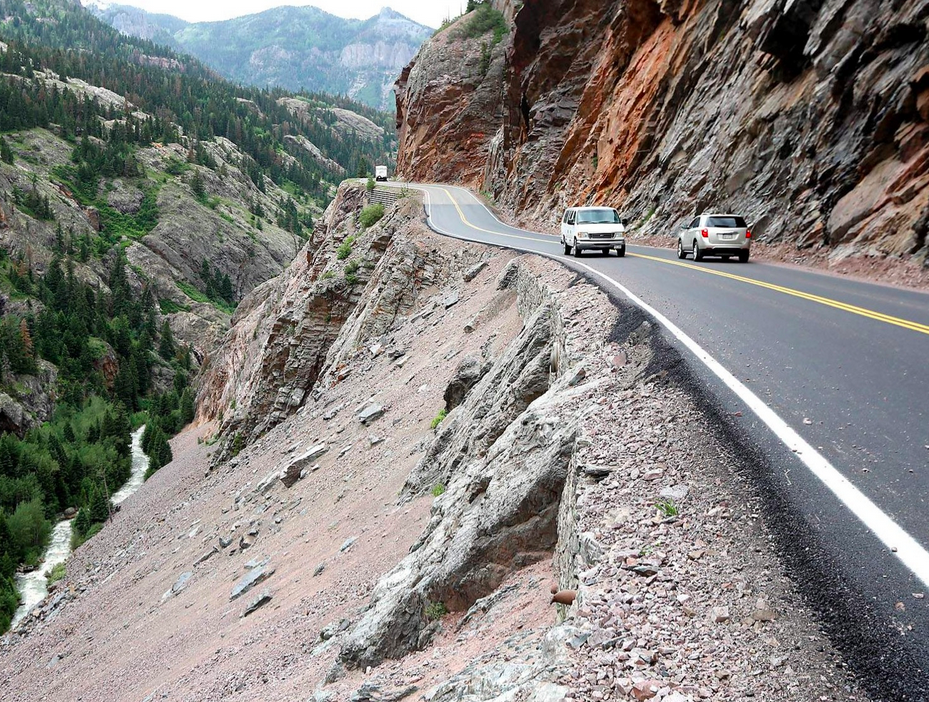 programming in C is much like programming in asm: there are no guard rails, and it’s up to you to do everything correctly.
also much like asm, C lets you do almost anything… for better or for worse.
a section of US 550 in Colorado
photo credit: Jerry McBride, Durango Herald
CS449
17
[Speaker Notes: - C is even sometimes called “portable assembly”]
Undefined Behavior
in Java, there are only two things your program can do:
it successfully runs to completion; or
it crashes with an exception.
in C, there is a third thing: undefined behavior (UB).
many, many things in C can cause UB. it’s all over the place.
it’s so widespread that it’s much harder to write a correct program in C than it is to write an incorrect one!
some possible outcomes of UB are:
the program crashes without telling you what went wrong.
the program continues to run, but it’s “messed up” somehow.
or worst of all… the program seems to work correctly 😱
there is a big difference between lucky and correct!
CS449
18
[Speaker Notes: technically a C implementation could give actual error messages telling you what went wrong during a UB operation, but I am not aware of any that exist (well, outside academic research).]
I'm gonna assume you know the following:
how to write numbers and strings   123 4.5 "hello\nworld"
what mathematical operators are and do + - * / %
how to declare variables int x = 5;
how to write comments // with these /* and these */
if-else, while, do-while, for, and switch-case statements
what indentation is, why it's important, and how to do it
pieces of code “nest” inside one another.
indentation shows the level of nesting.
indentation is how humans visually parse the structure of code. it makes it so much faster and easier for us to read code.
you increase indent after a { and decrease before a }.
you only use tab and shift+tab to perform indentation. you never use the spacebar to indent.
CS449
19
[Speaker Notes: - if you're fuzzy on any of these, ask me]
Text input and output
CS449
20
Did you know there’s System.out.printf too
instead of using + like in Java…
we use a format string with format specifiers
	int x = 5;
	printf("The value of x is: %d\n", x);
CS449
21
[Speaker Notes: you can absolutely use the "wrong" specifier.
if you have -Wall on, it will complain, but otherwise, it will compile and run and do weird shit (UB).
Java does have an analogous System.out.printf to do this, but its string formatting is a bit different (and also safe).]
One big difference with variables in C…
int x;
	printf("The value of x is: %d\n", x);
what will it print?
answer: you don't know. this is UB.
uninitialized variables in C can contain any value.
maybe 0!
maybe 2385!
maybe -100000!
use gcc -Wall -Werror
CS449
22
[Speaker Notes: -Wall catches so many things that are absolutely errors, it's just that C lets you do virtually anything]
The beginning of the weirdness
how do you get a line of text input in Java with a Scanner?
  var scanner = new Scanner(System.in);
  String input = scanner.nextLine();
it's… a little different in C:
  char input[100];
  fgets(input, 100, stdin);
let's pick this apart.
CS449
23
[Speaker Notes: - in Java, var declares a variable but leaves it to the compiler to figure out the type. very nice that you don’t have to type every class name twice on a line anymore.]
A local array
here's something that doesn't exist at all in Java: char input[100];
it's an array of 100 chars, but…
it works like a local variable.
it disappears when this function exits!
this can be dangerous!!!
you will see local arrays used often in C.
(by the way, this is essentially one kind of “string” variable in C. a string is “just” an array of characters, after all!)
right? 🙃
CS449
24
[Speaker Notes: - dangerous because you can hand off that array to someone else, and then it can disappear, and then who knows what will happen when they use it]
f'getsaboudit
then we have this function call: fgets(input, 100, stdin);
fgets = file get string
that is, get a string (a line) from a file
stdin is C's name for what Java calls System.in
here we see another common C pattern:
rather than fgets giving us an array…
we ask fgets to fill in an array that we created
main()
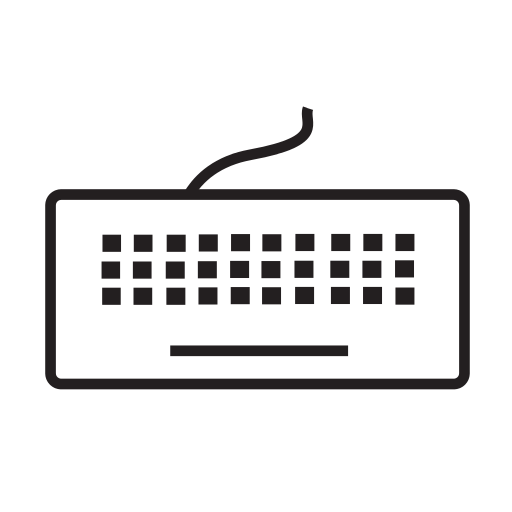 fgets()
char input[100];
CS449
25
[Speaker Notes: - like buying a bottle of water vs. carrying your own reusable one
- java is like buying a bottle of water
- this is like carrying your own
- but you have to watch out who you give your bottle to, and make sure they don't overfill it!!

[diagram: the main function has an array of 100 characters named input. it passes that array to fgets. fgets gets the characters from the keyboard, and puts them directly into main's input array.]]
But what's wrong?
when I type my name into 1_fgets.c…
it says
	Hello, Jarrett
	!
what's wrong? why is the ! ending up on the second line?
hmmm ;)
CS449
26